ΠάσχαΤο πέρασμααπό το θάνατο στην αιώνιο Ζωή
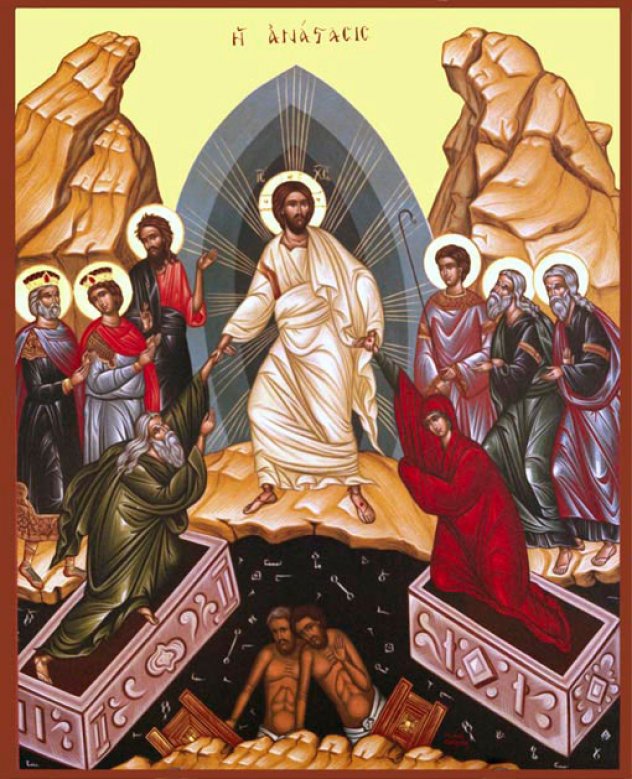 Σάββατο Λαζάρου
Έθιμα Ημέρας
Κυριακή των Βαΐων
Έθιμα ημέρας
Μεγάλη Δευτέρα
Έθιμα της Μεγαλοβδομάδας
Από τη Μεγάλη Δευτέρα τα παιδιά συνήθιζαν να λένε το παρακάτω τραγουδάκι:
Μεγάλη Δευτέρα – μεγάλη μαχαίραΜεγάλη Τρίτη – ο Χριστός εκρύφτηΜεγάλη Τετάρτη – ο Χριστός επιάστηΜεγάλη Πέμπτη – ο Χριστός παιδεύτηΜεγάλη Παρασκευή – ο Χριστός στο καρφίΜεγάλο Σάββατο – ο Χριστός στον τάφοΜεγάλη Κυριακή – ο Χριστός θ’ αναστηθεί.
Μεγάλη Τρίτη
Η ποιήτρια οσία Κασσιανή έγραψε 
τους ύμνους της Μεγάλης Τρίτης.
Μεγάλη Τετάρτη
Μεγάλη Τετάρτη
έθιμα
Μεγάλη Πέμπτη πρωί
Μεγάλη Πέμπτη βράδυ
Ο παπάς διαβάζει 12 αποσπάσματα από τα Ευαγγέλια
Μεγάλη Πέμπτη βράδυ
Μεγάλη Πέμπτη βράδυ
Σταύρωση του Ιησού
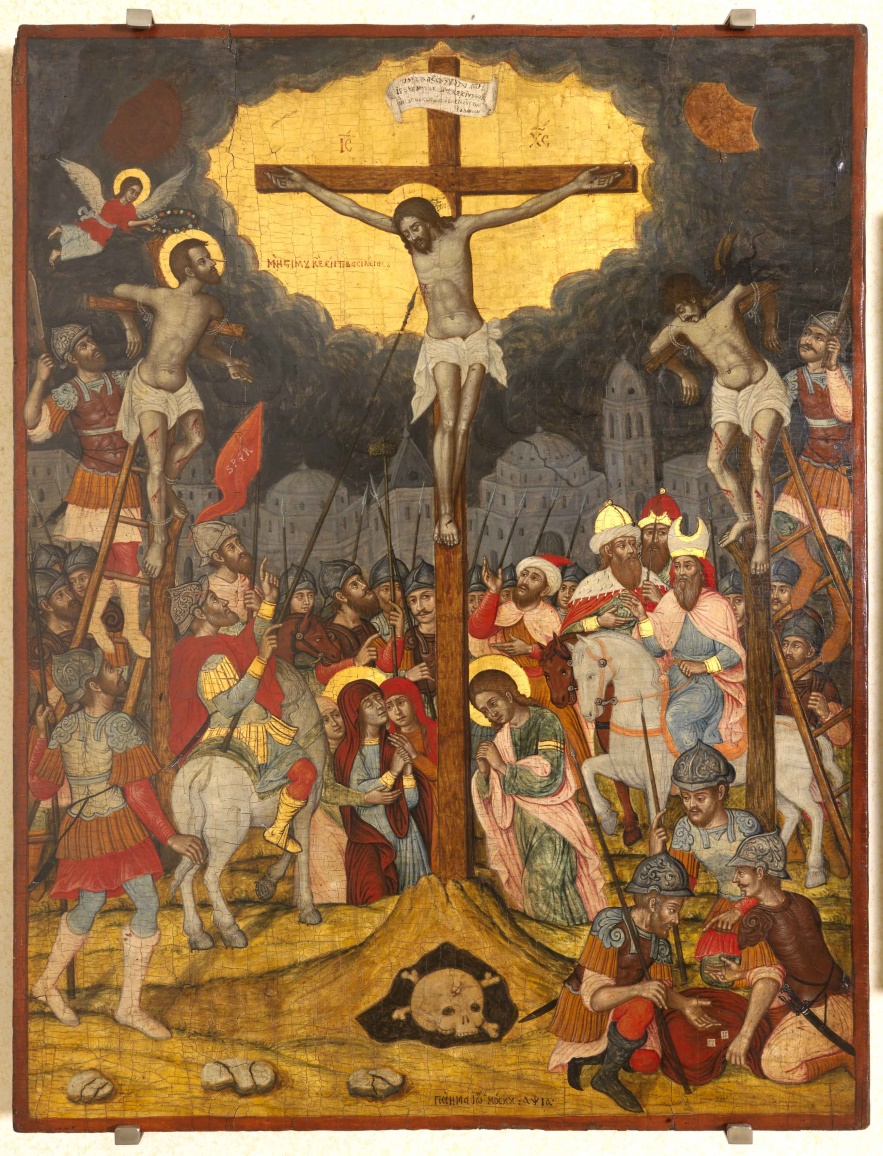 Έθιμα Μεγάλης Πέμπτης
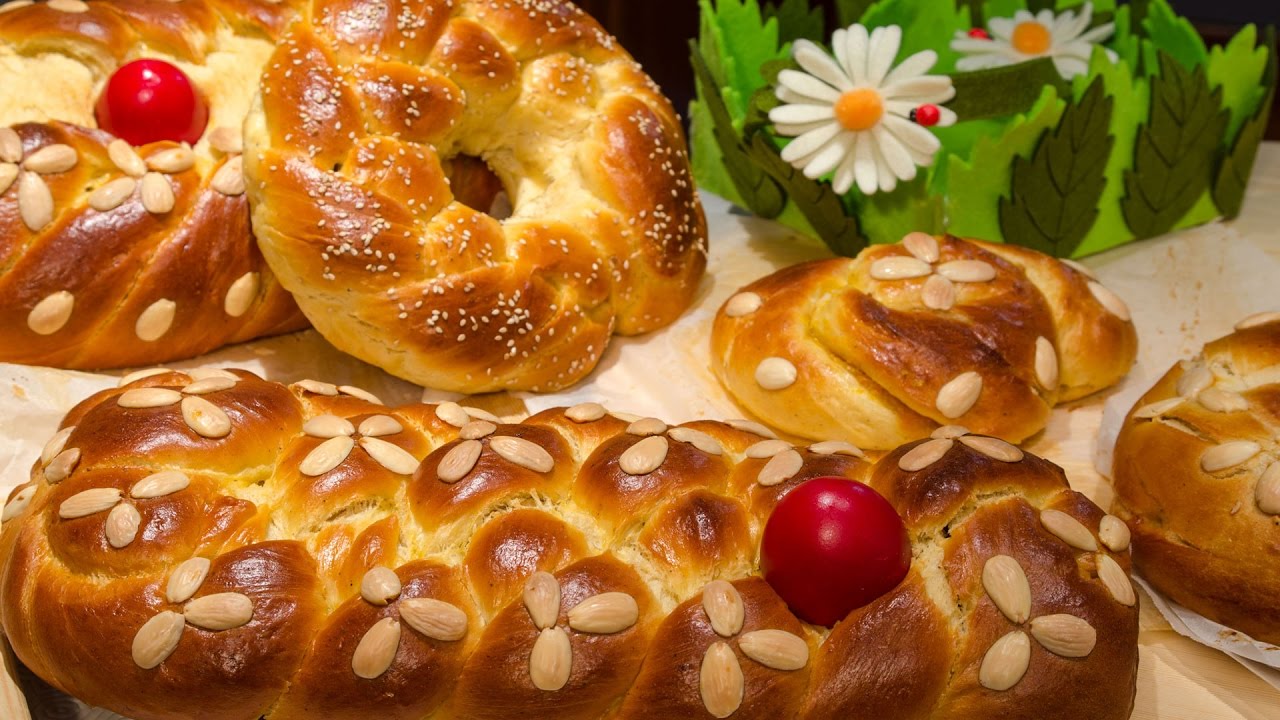 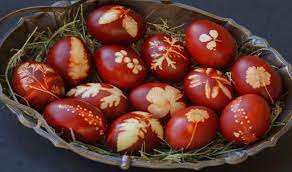 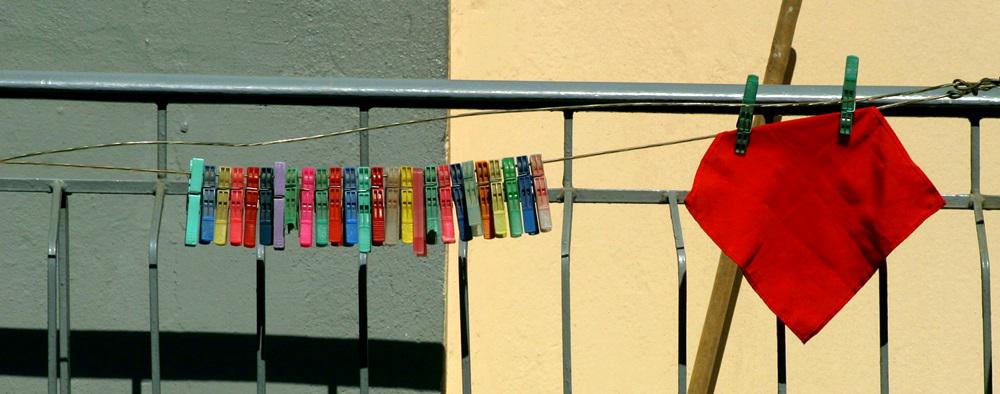 Βάφουμε αυγά και φτιάχνουμε τσουρέκια κρεμάμε κάτι κόκκινο έξω.
Έθιμα Μεγάλης Πέμπτης
Μεγάλη Παρασκευή
Μεγάλη Παρασκευή- Έθιμα
Το βράδυ Ψέλνονται τα Εγκώμια/ 
Επιτάφιος Θρήνος
Μεγάλο Σάββατο πρωί
Μεγάλο Σάββατο μεσημέρι
Μεγάλο Σάββατο βράδυ
Σε πολλά μέρη ρίχνουν βεγγαλικά
Ο Παπάς στο τέλος της Ανάστασης ευλογεί αυγά και τυρί
 «για να ανοίξει το στόμα μας με αυτό που έκλεισε την τελευταία Κυριακή της Αποκριάς». 
Μετά τα μοιράζει στον κόσμο.
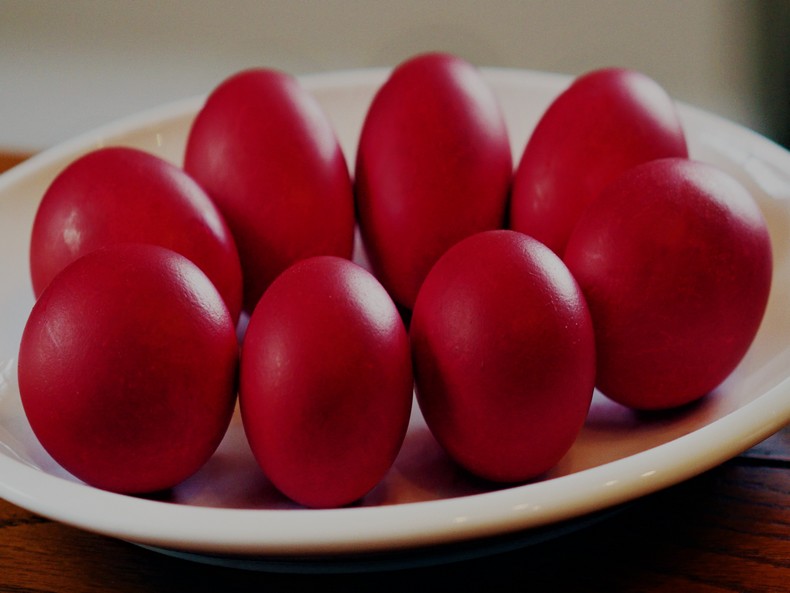 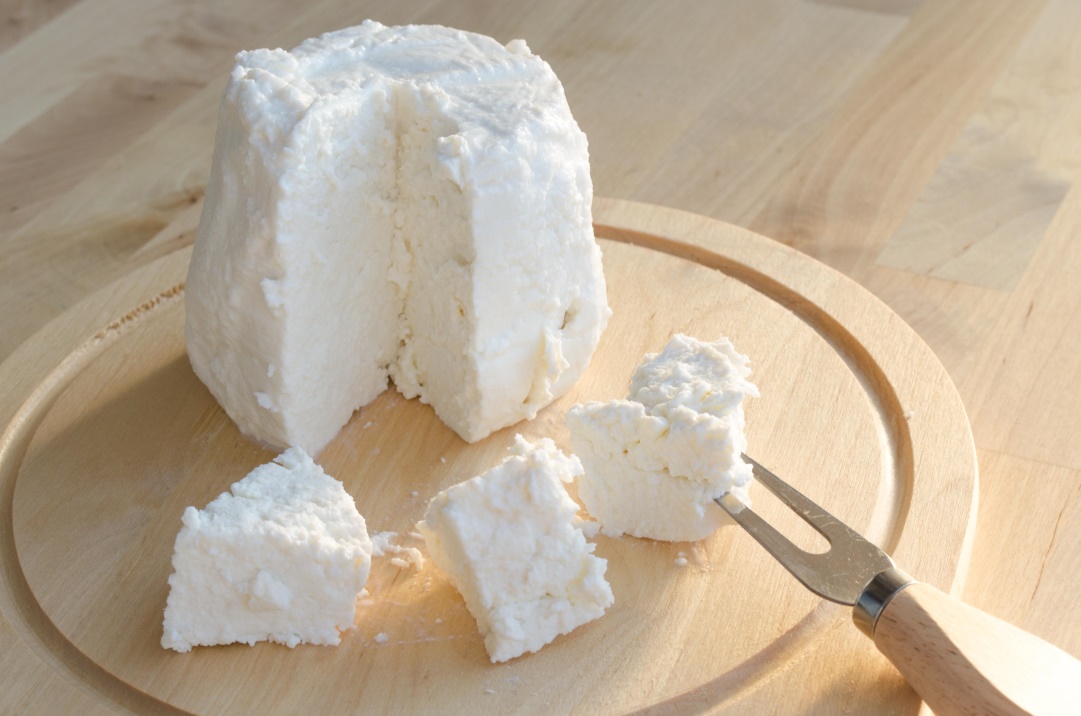 Κυριακή του Πάσχα
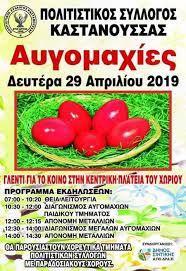 Νέα Εβδομάδα